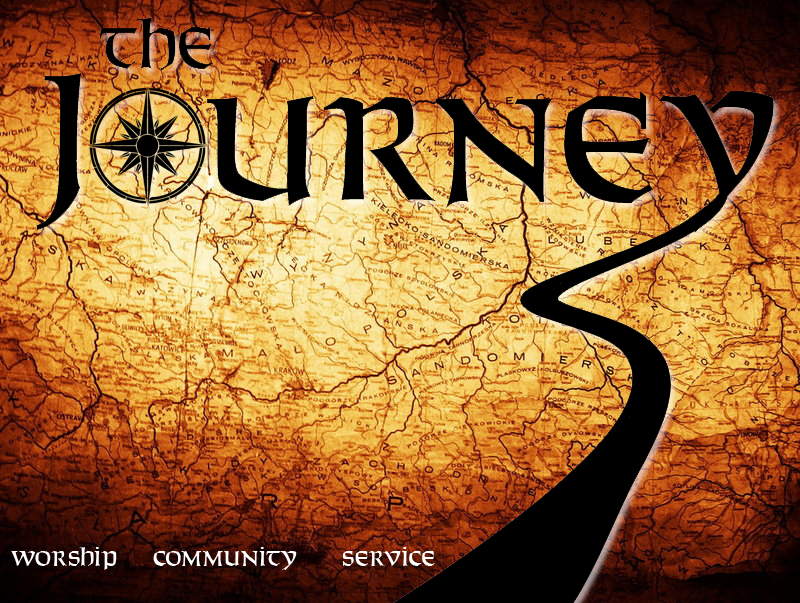 Week 25– 
	   Who is Your God?
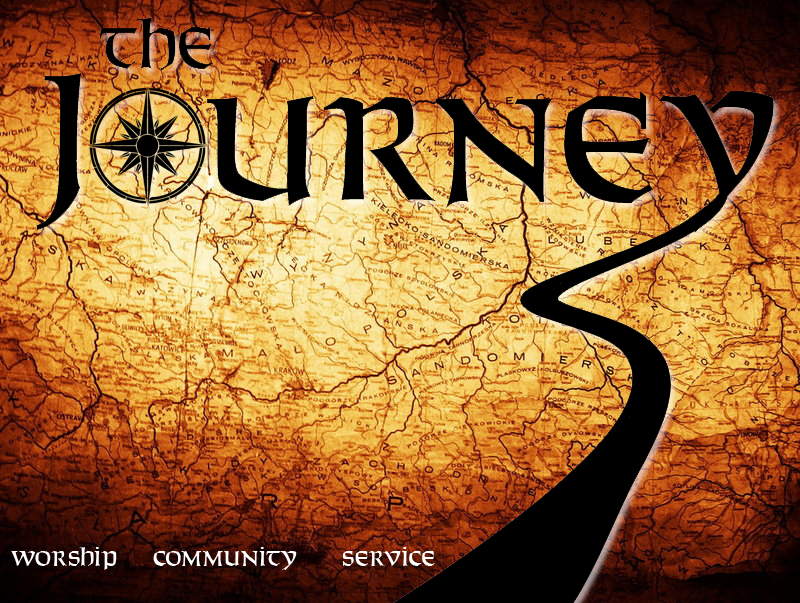 God never gave up on His people, He still doesn’t
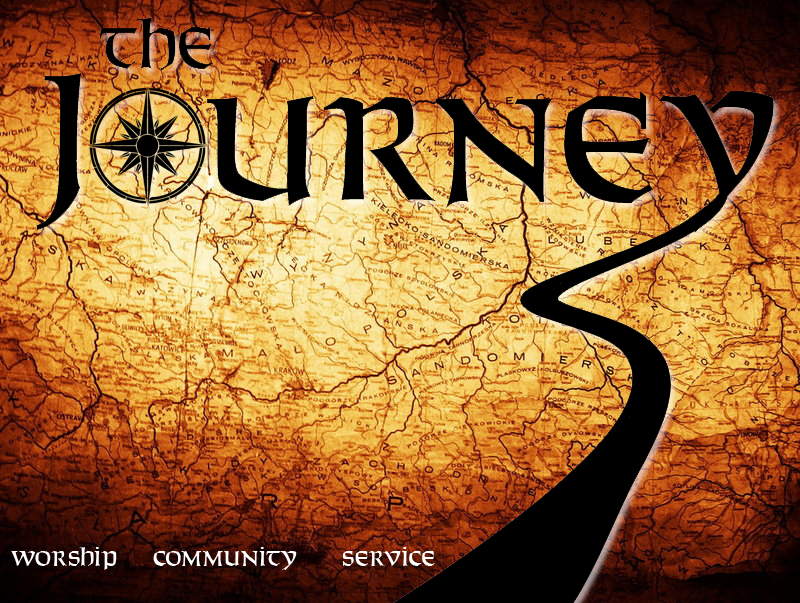 1 Kings 16:30
“Ahab son of Omri did more evil in the eyes of the LORD than any of those before him.
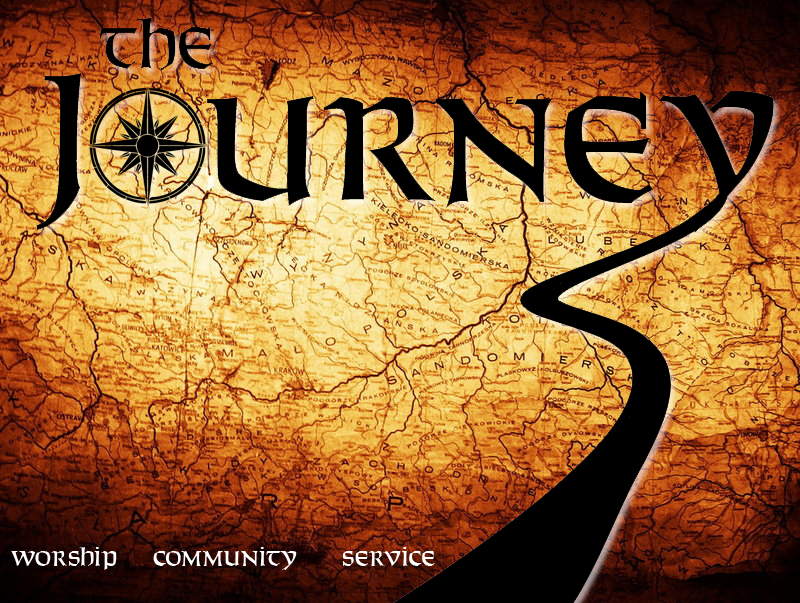 Ahab and Israel , who really is your God?
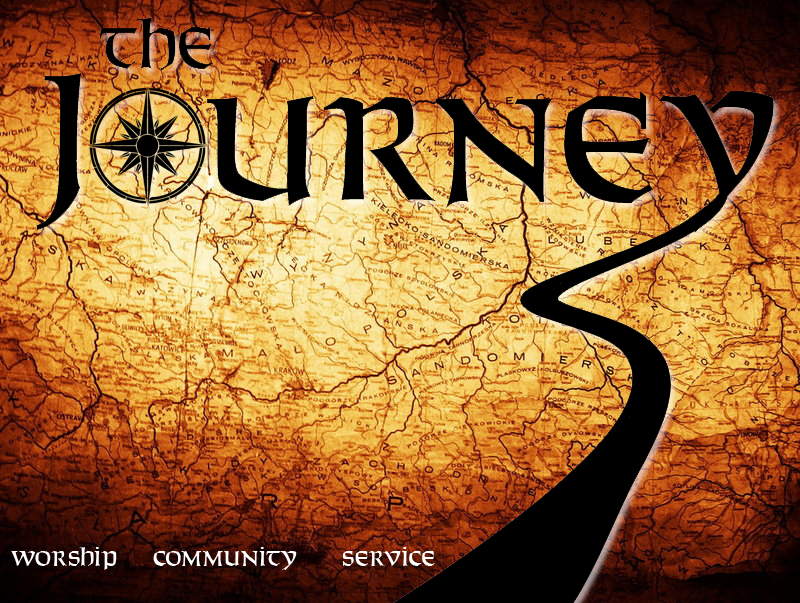 Lord, answer me so they will know you are the true God.
2) Lord, answer me so they will know that I am your prophet doing Your will.
3) Lord, answer me so that the hearts of the people may be turned back to you.
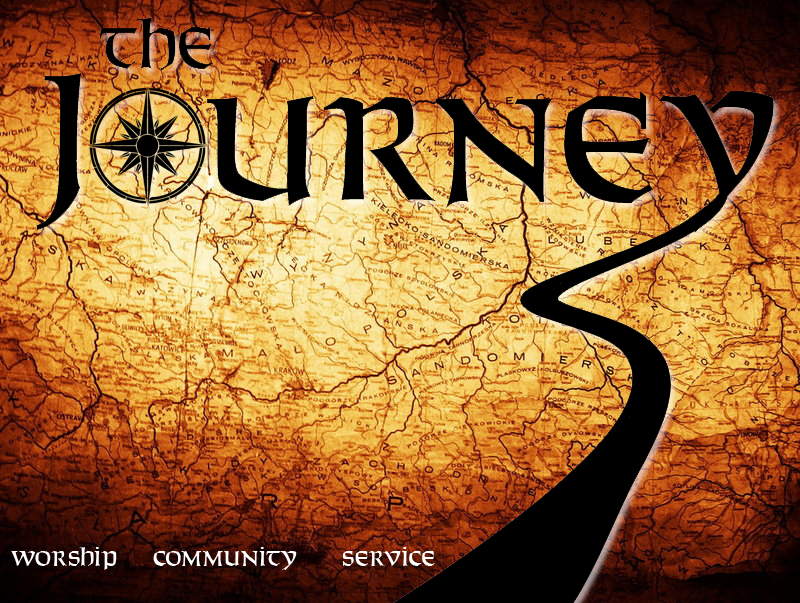 Question:
“Travis, are others amazed that the Lord is God because of the peace, love, grace, joy, forgiveness, generosity that God has placed in you?”
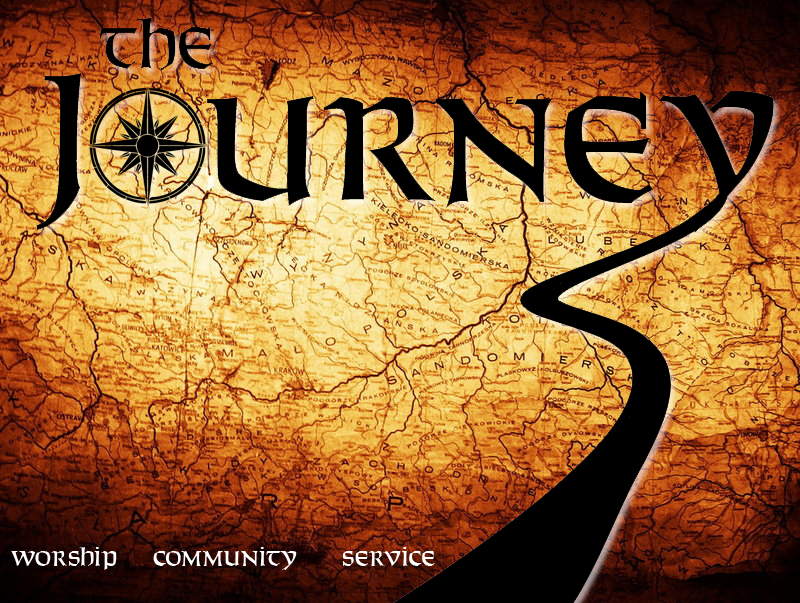 Whatever you need, the point is that God wants to empower you in the Word of God with the Spirit of God to live with passion and conviction for the glory of God.
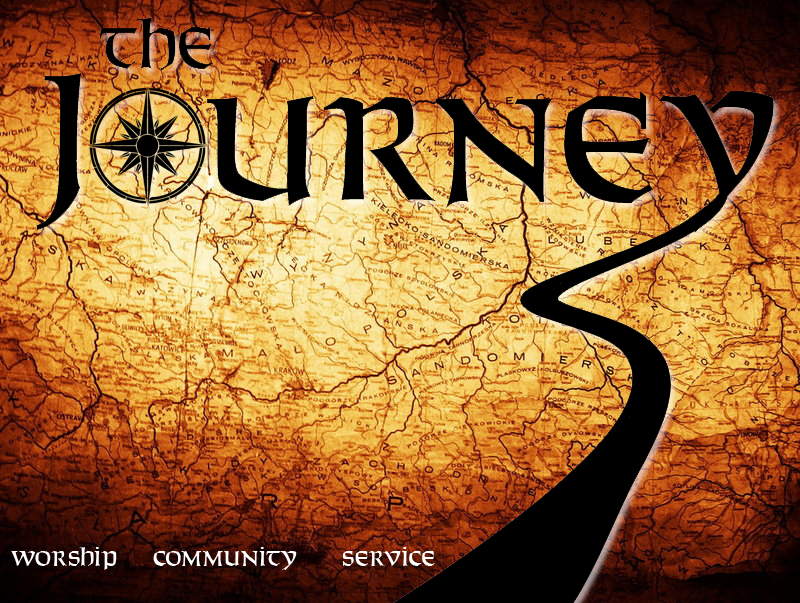 Luke 17:2-3
“It would be better for the person to be thrown into the sea with a millstone tied around their neck than for them to cause one of these little ones to sin. So watch yourselves.”